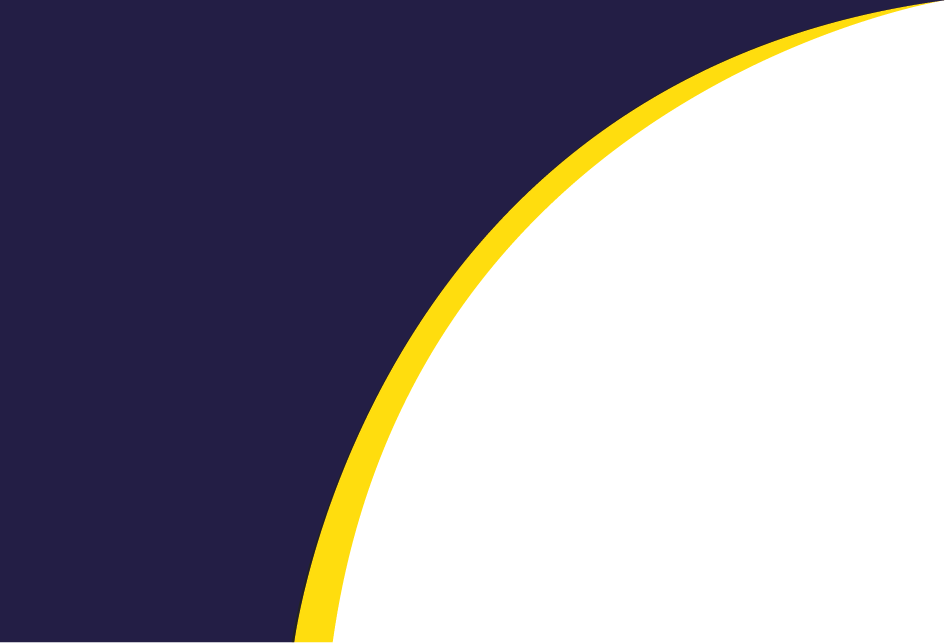 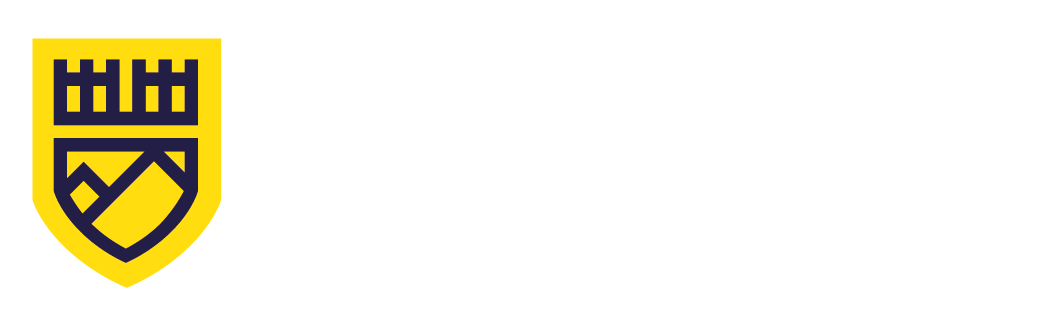 Parent Friday Five

Friday 23rd February
Communication update for parents
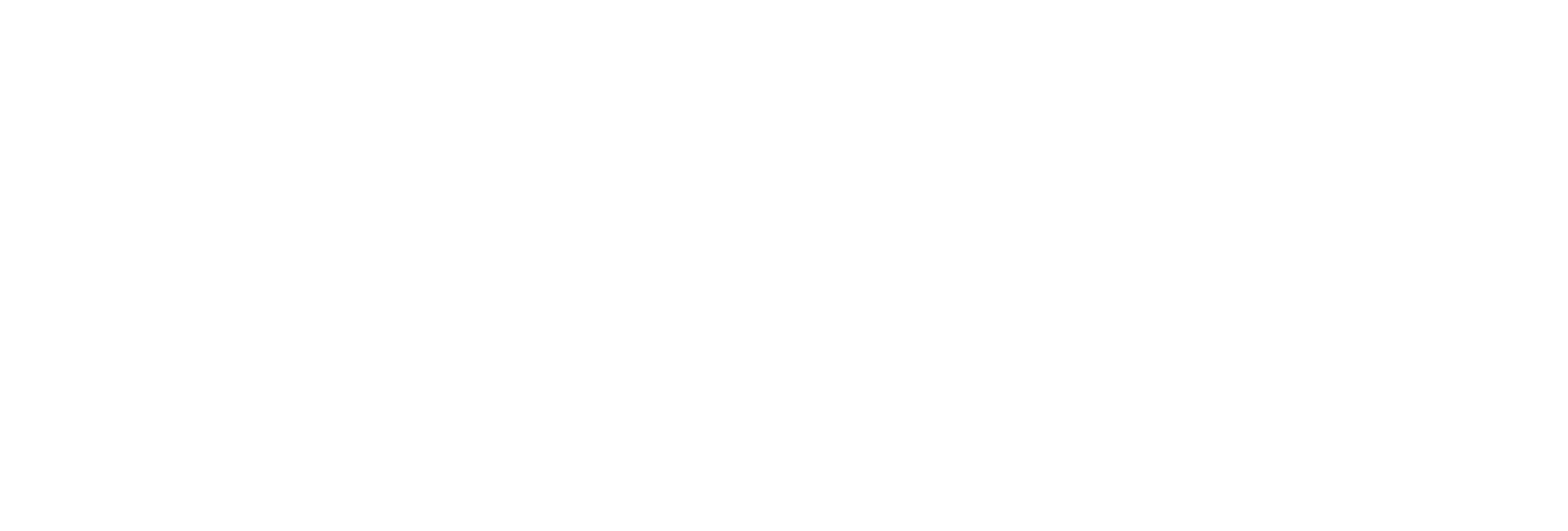 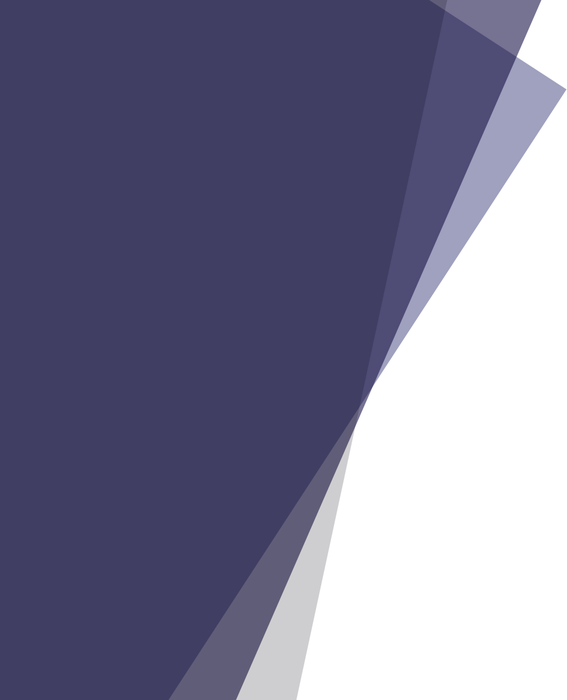 Parent Friday 5
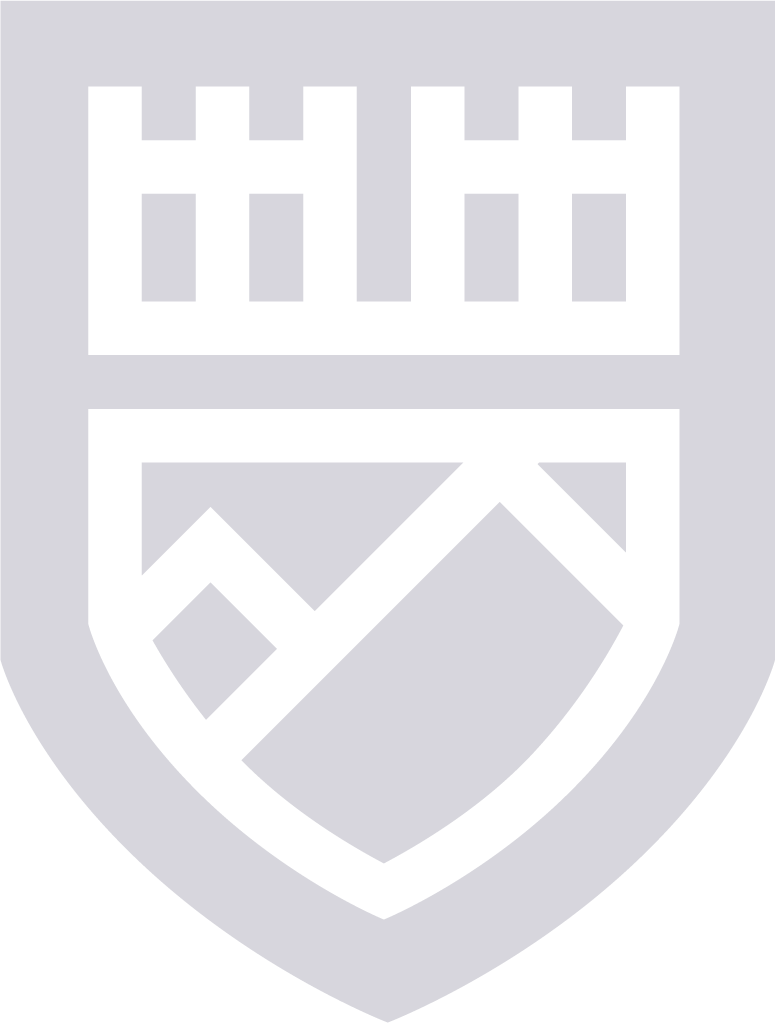 Welcome to our first edition of the Parent Friday 5 – our 5 slide bulletin  which contains upcoming information, reminders and notices to parents and carers.

Our school communication comes in a number of forms: 

the newsletter which will now focus on positive news and celebration of success
The Parent Friday 5 which will contain information about upcoming events and notices which require attention
Arbor communication for more urgent or year group/student specific information
[Speaker Notes: 0]
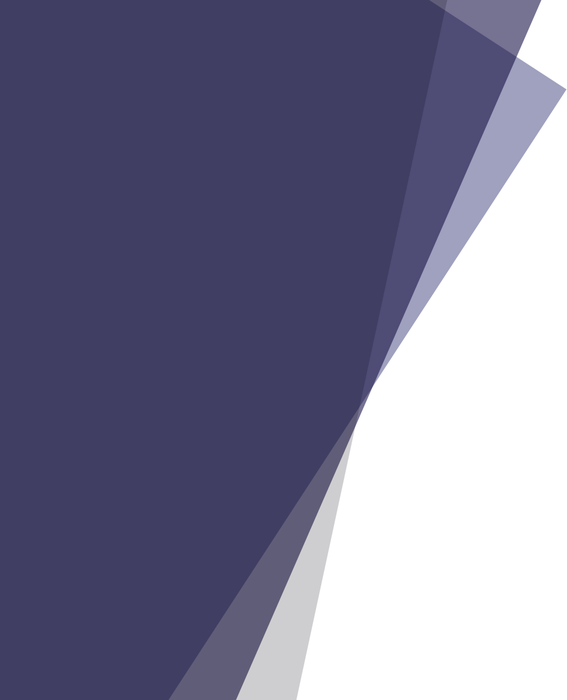 Upcoming Dates
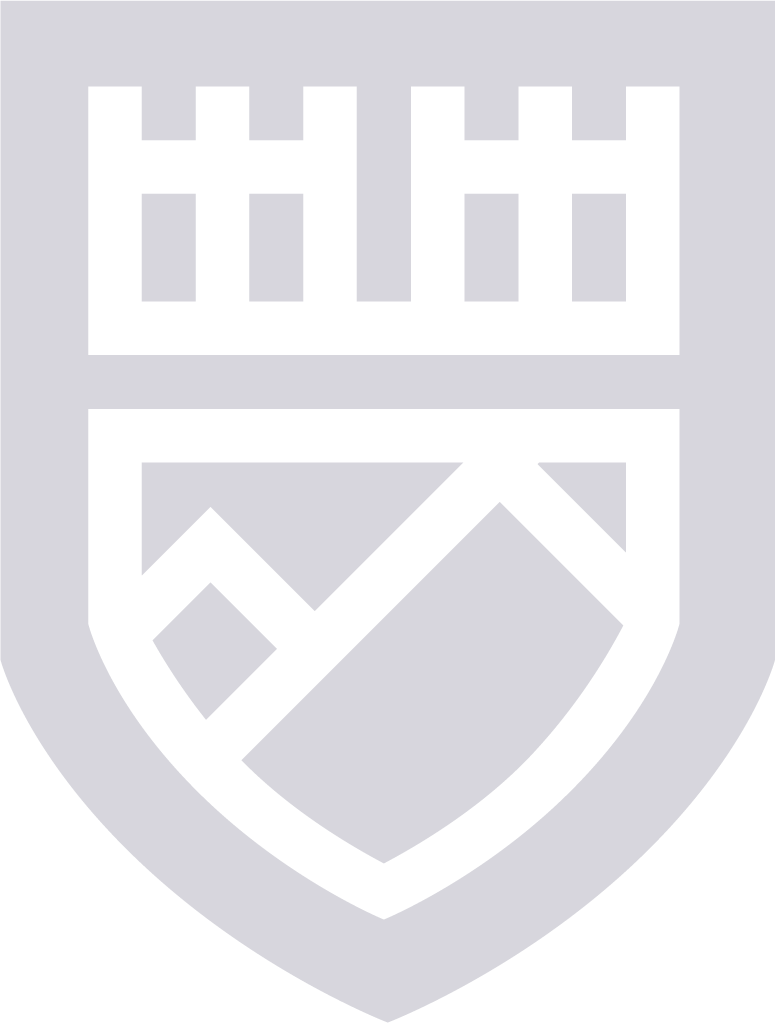 29 year 9 students have been invited to round 2 of the interview process to earn a spot to go on our Thailand trip. These will take place on Monday and Tuesday after school. 

INSET day will be taking place on Monday 11th March. 

Our year 8 and 9 Parents' Evenings are fast approaching and will run over 3 separate evenings to enable you to see more members of staff from across the school. These will take place on March 12th, 19th & 20th.
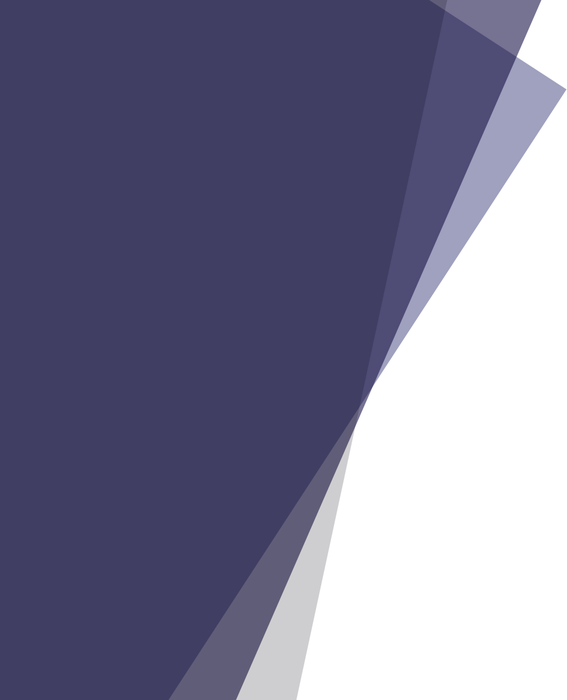 Uniform Shop
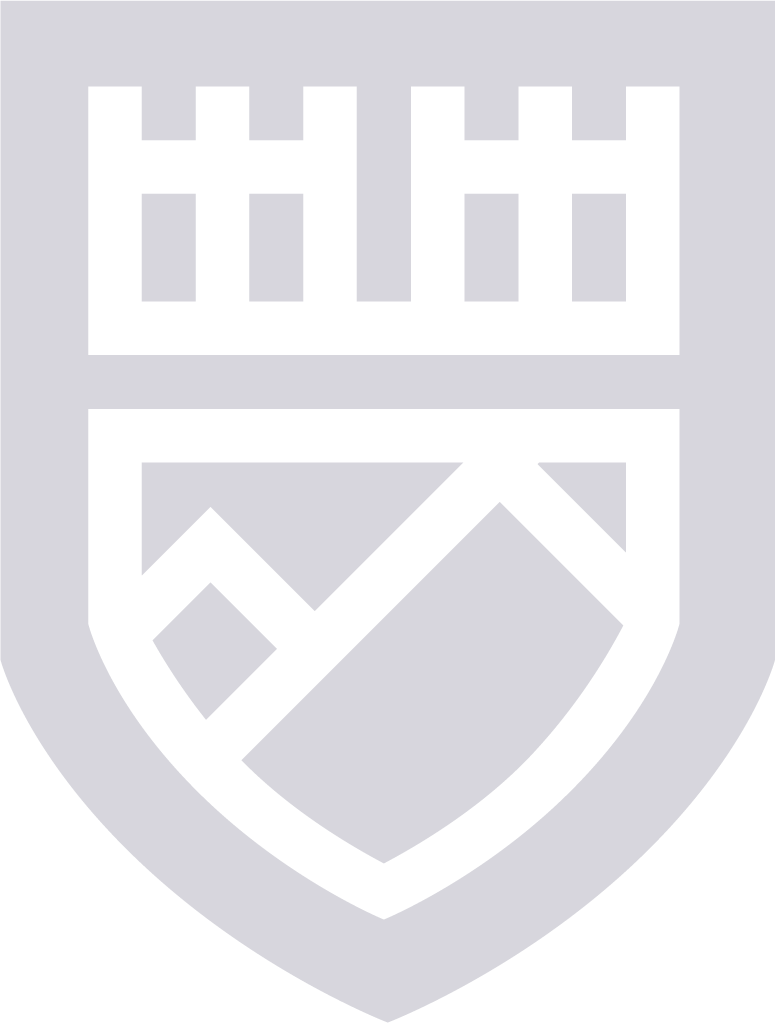 We know that on occasion, students arrive to school with a uniform issue. To support this, we run a uniform shop which is open from 8:15 – 8:30am.

Students will be able to borrow uniform items (for an item of their own to be exchanged) so they are able to be in full and correct uniform until the issue can be rectified.

Equipment is also available for students with missing items – these will be billed to your parent pay to ensure they are fully equipped for lessons. 

Ties are also available for purchase on ParentPay for £7.50, so you no longer need to order replacements via Stevensons if you need one urgently.
[Speaker Notes: 0]
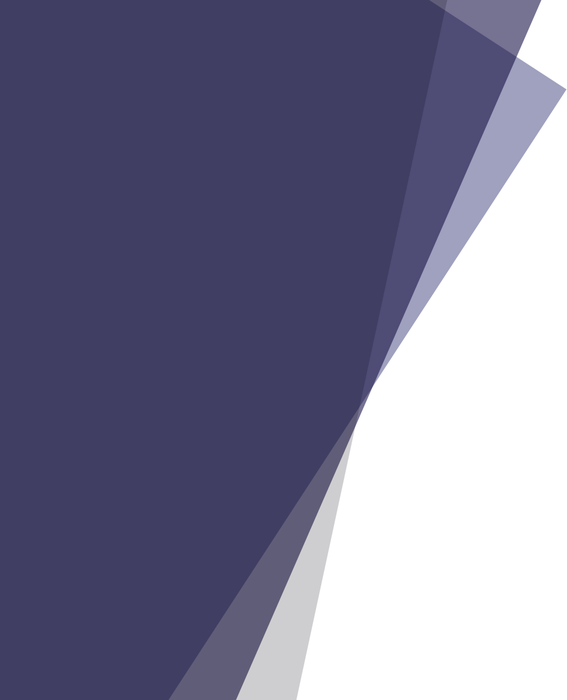 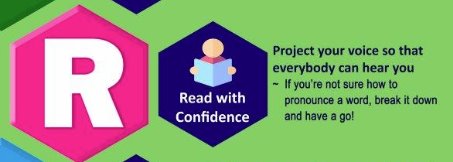 Reading Recommendations
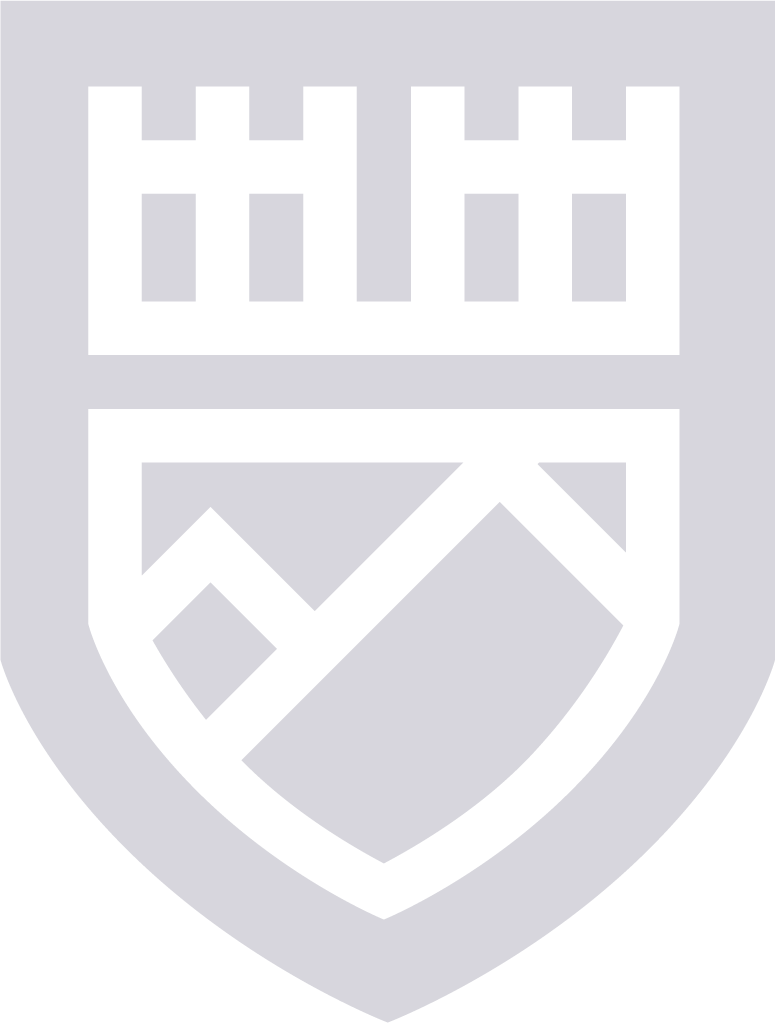 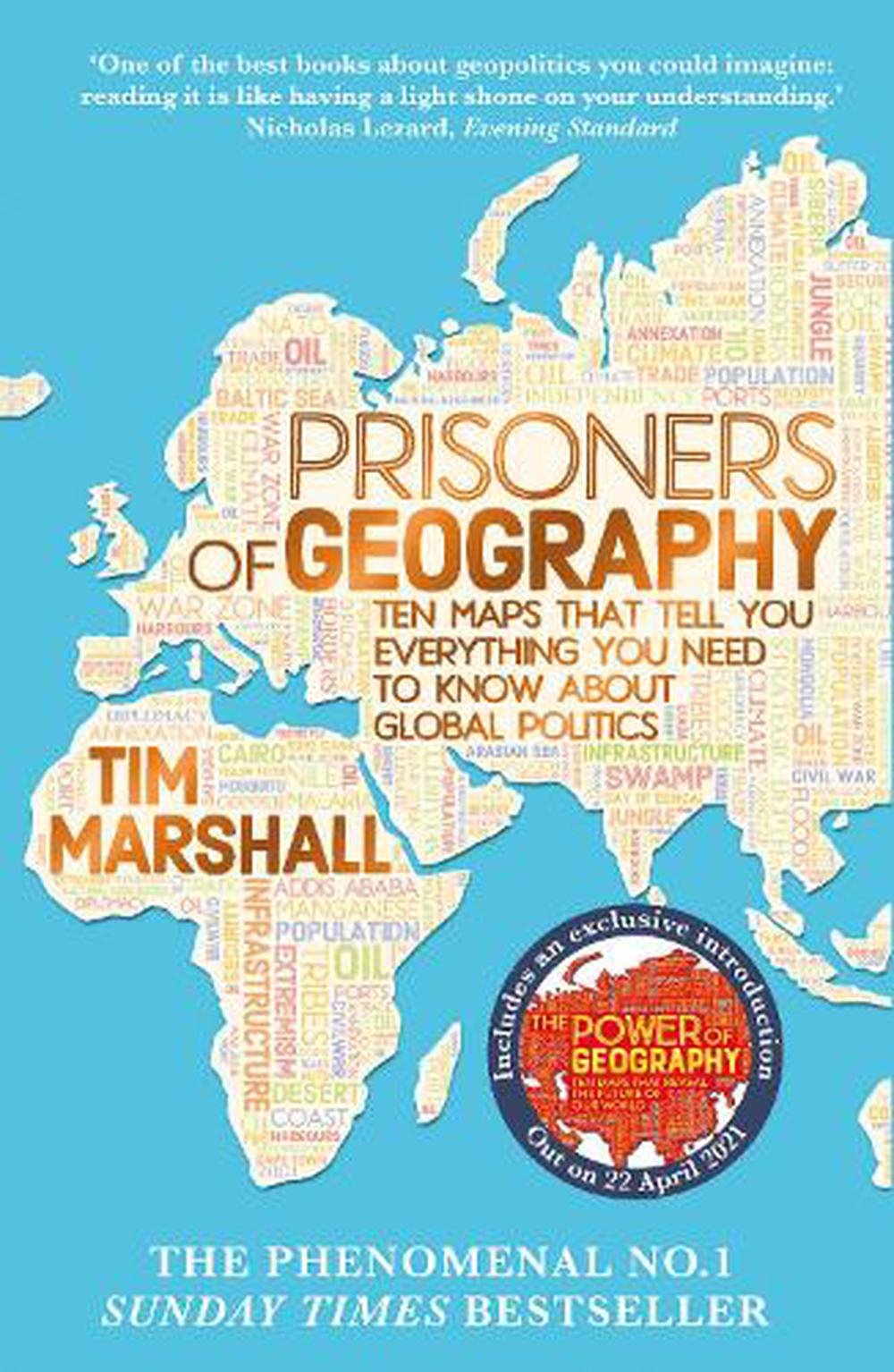 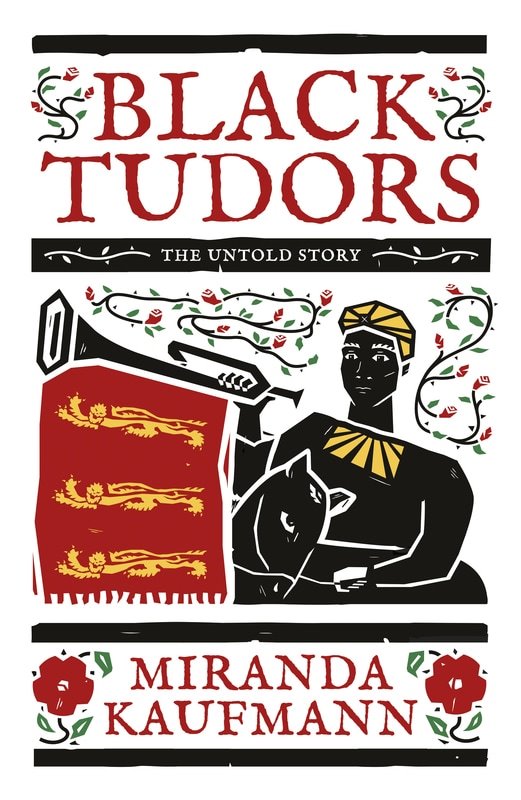 We are fast approaching World Book Day and, in the classroom, one of the areas we focus on with students is reading. This week in assembly, they have heard how they can broaden their knowledge by reading more. Here are some of our recommendations.
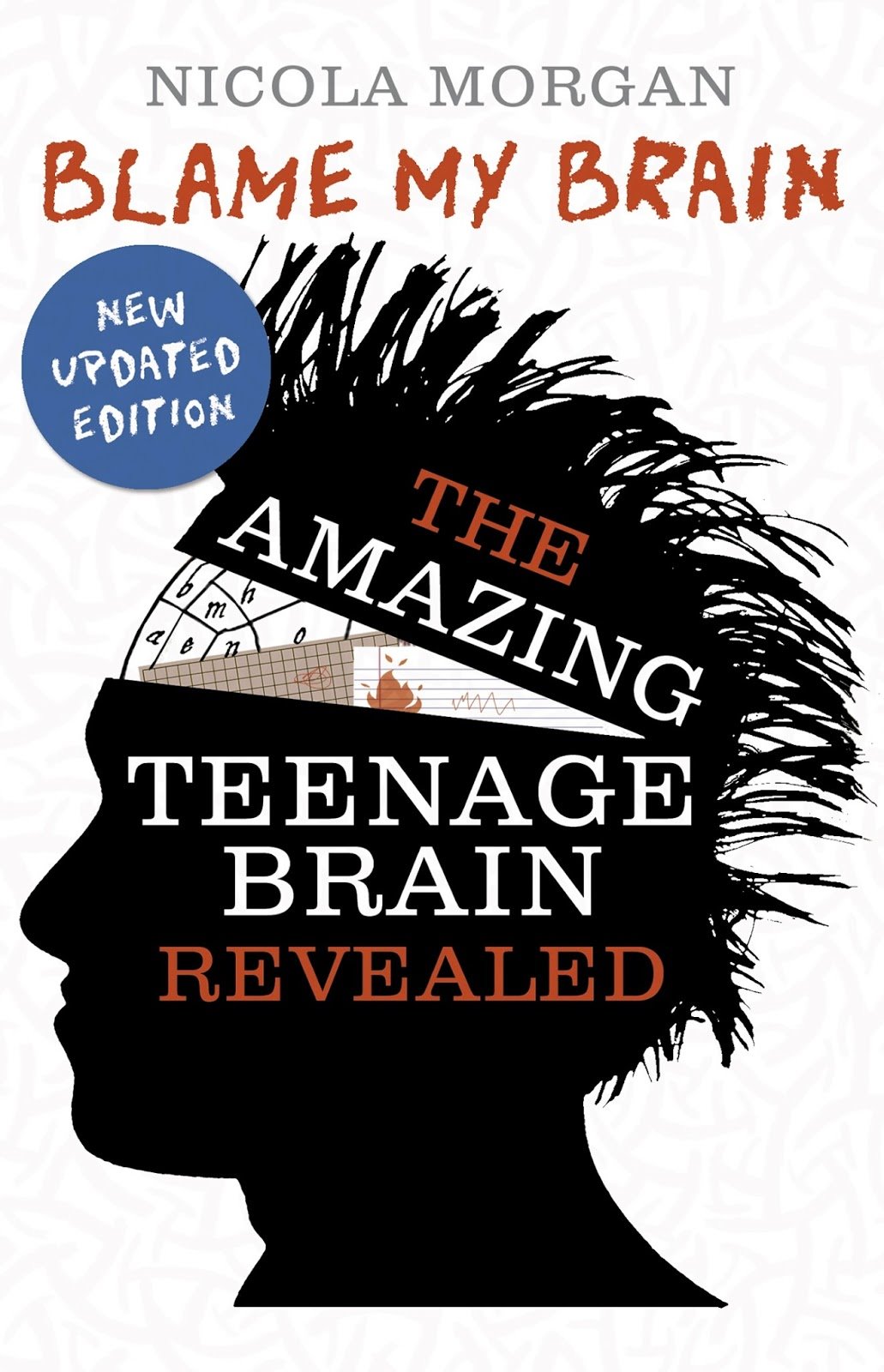 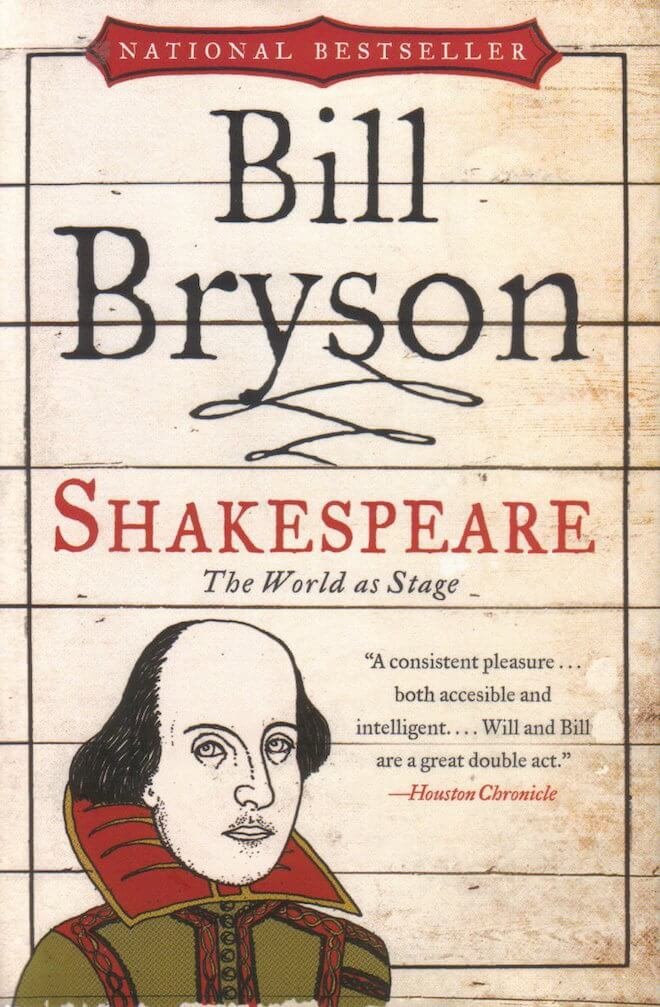 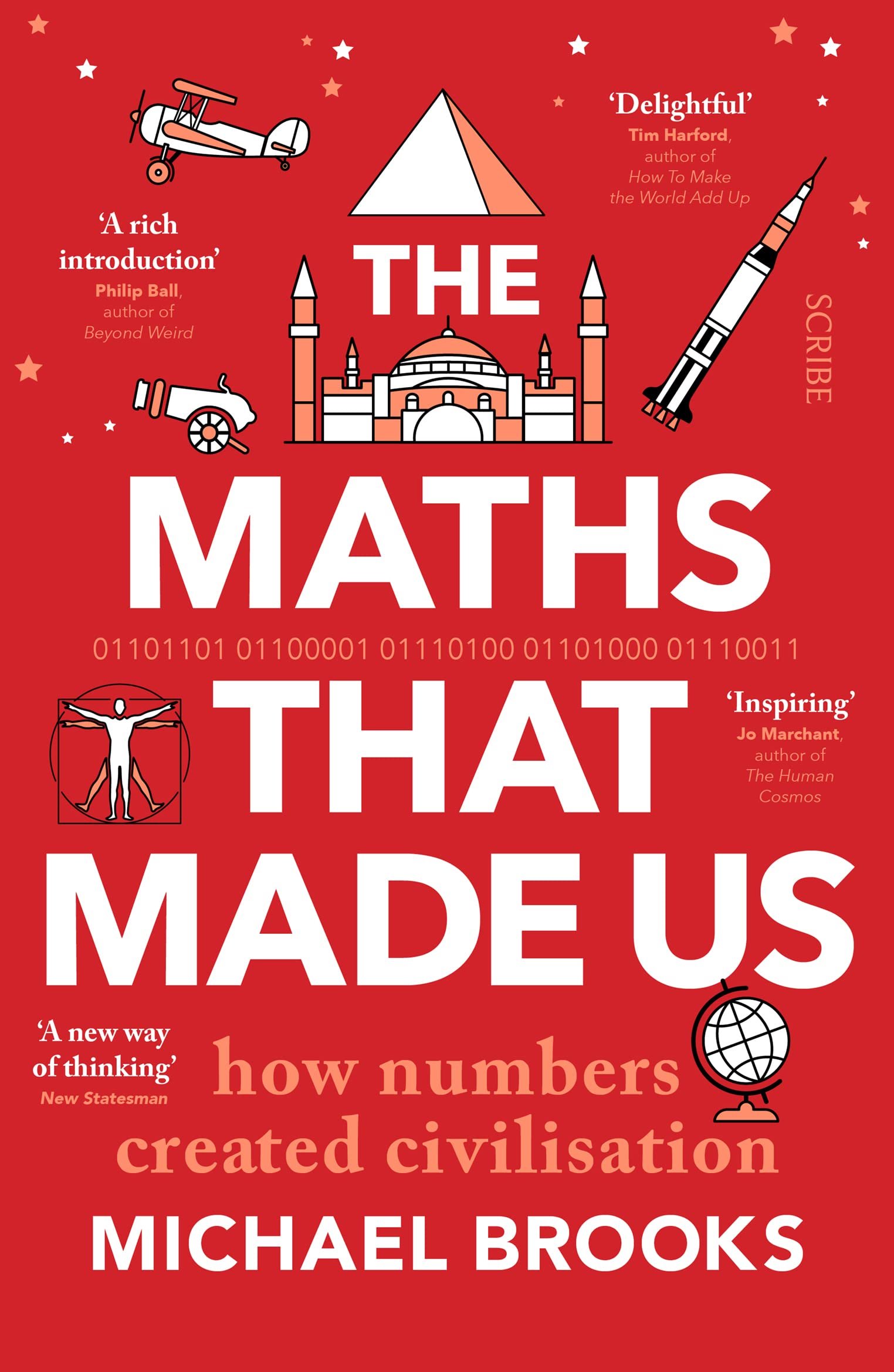 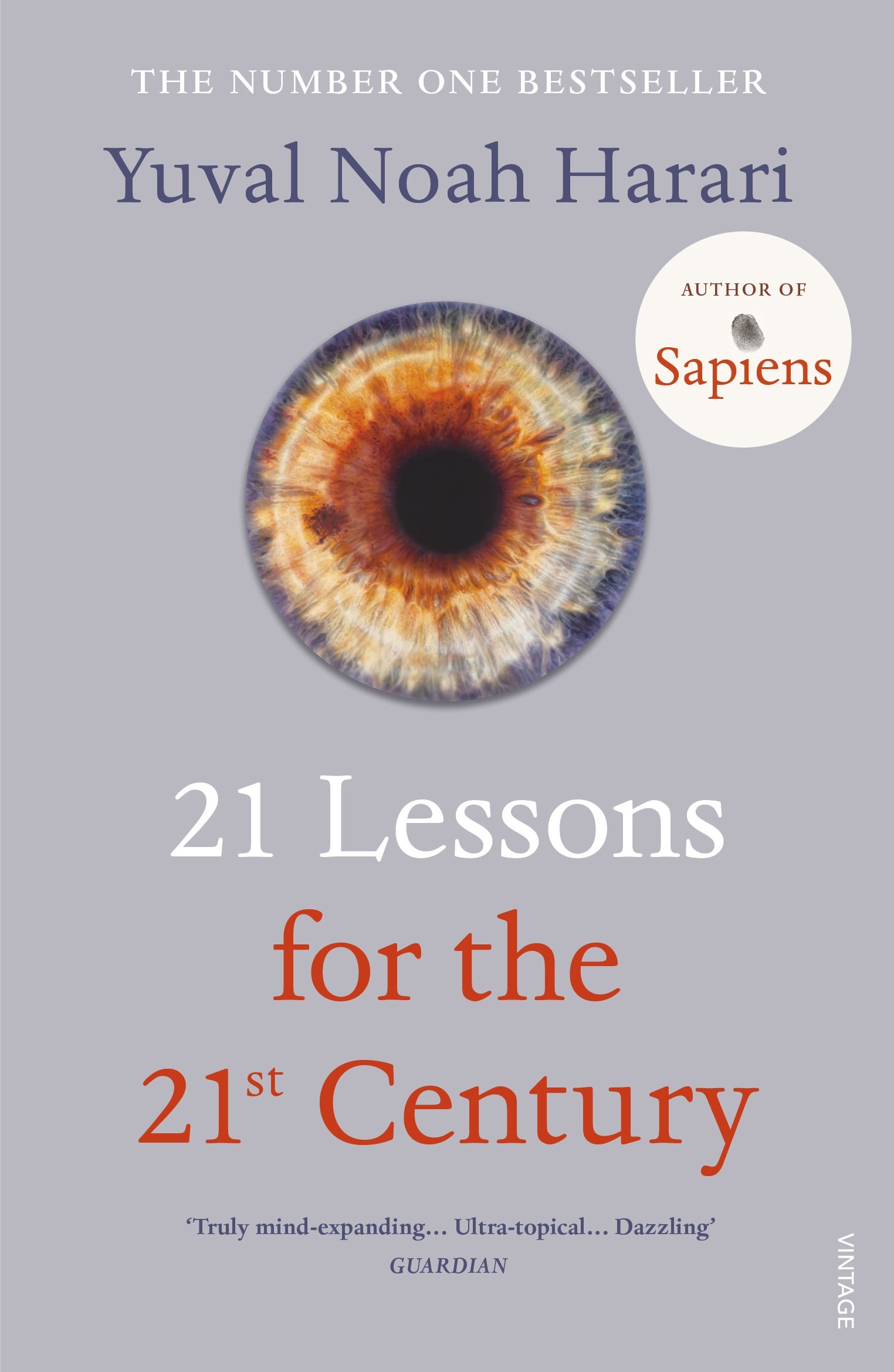 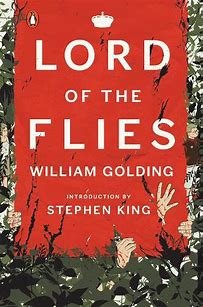 [Speaker Notes: 0]
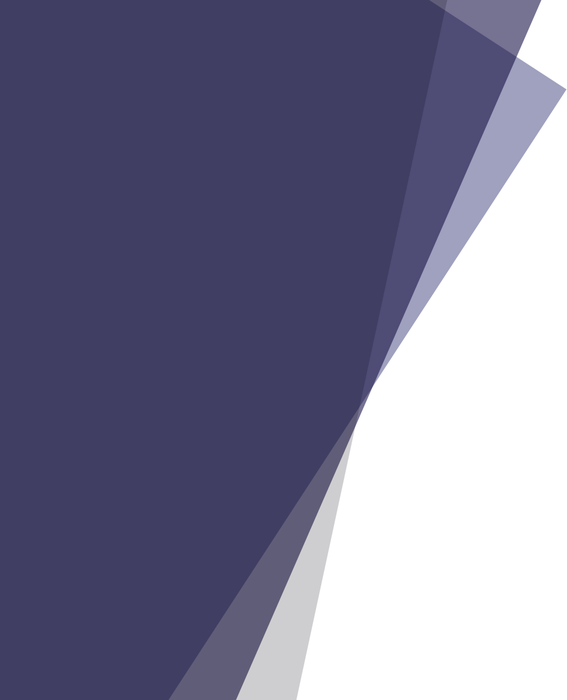 New Merit Categories
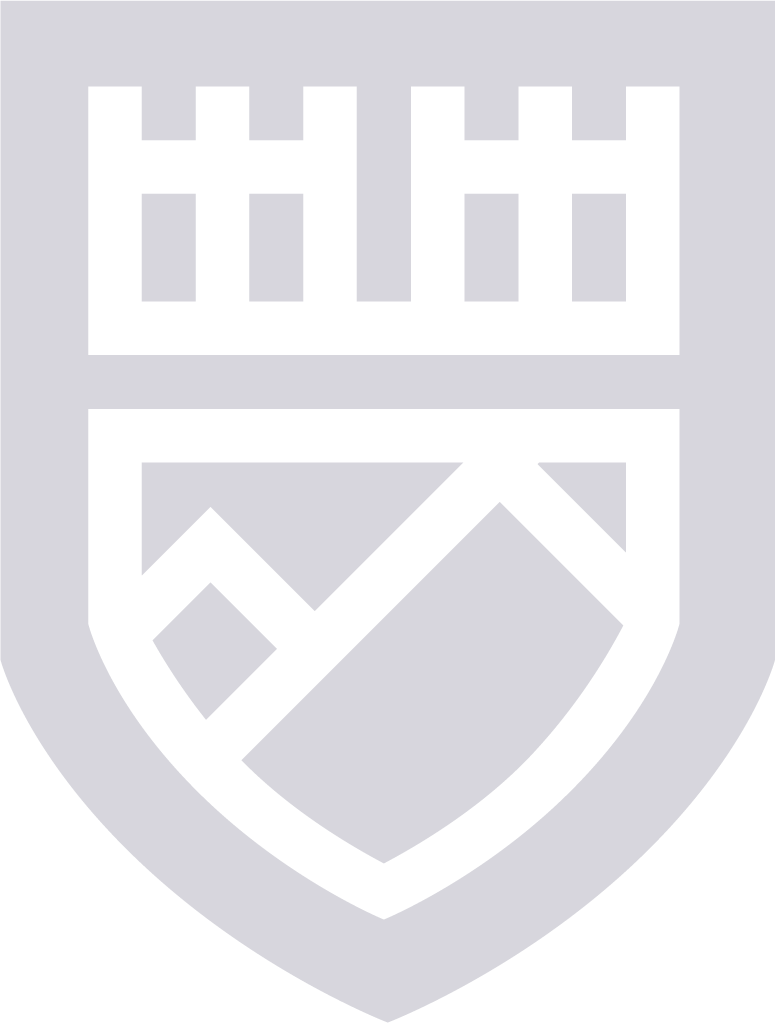 Each morning at line up, we announce the top merit achiever from the previous day for each year group – this is  great achievement!
[Speaker Notes: 0]